COMMITTEE
Our Yearly Cycle
01
Benchmark event one
01
12
11
02
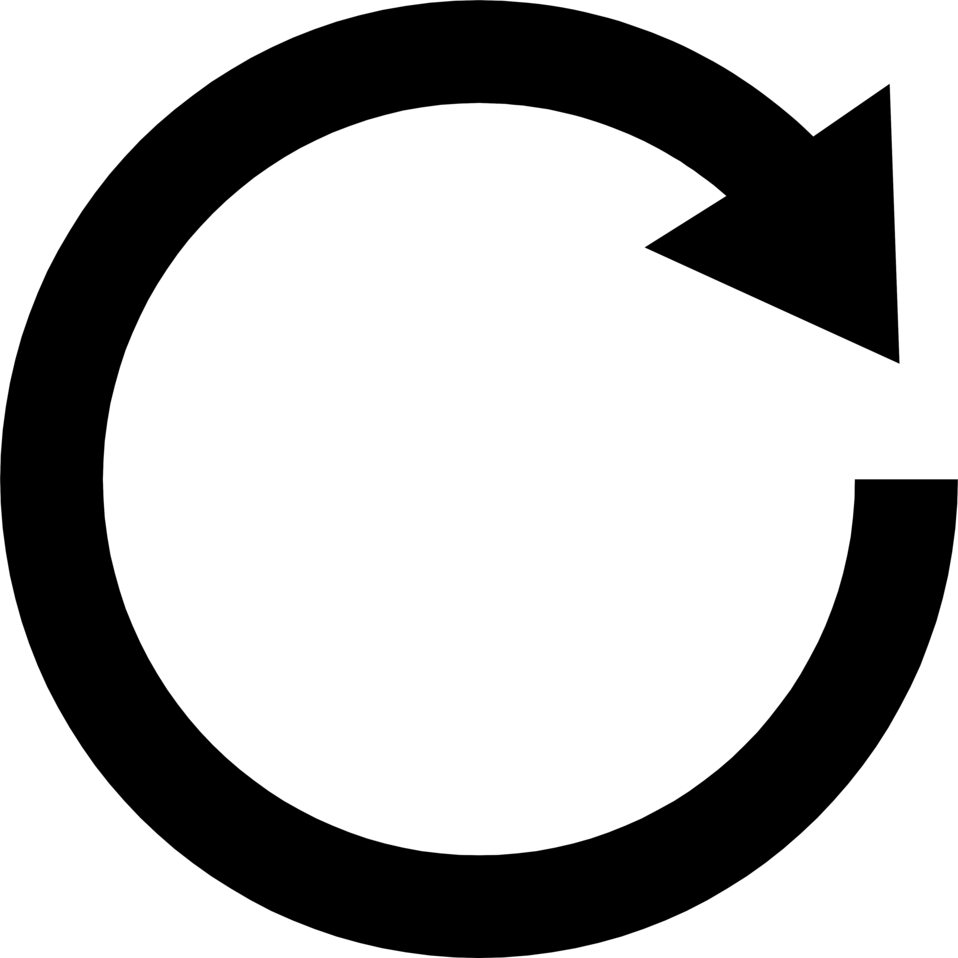 10
03
01
09
04
01
Benchmark event four
Benchmark event two
08
05
07
06
01
Benchmark event three
www.inzynch.com
© 2019 Inzynch LLC, all rights reserved